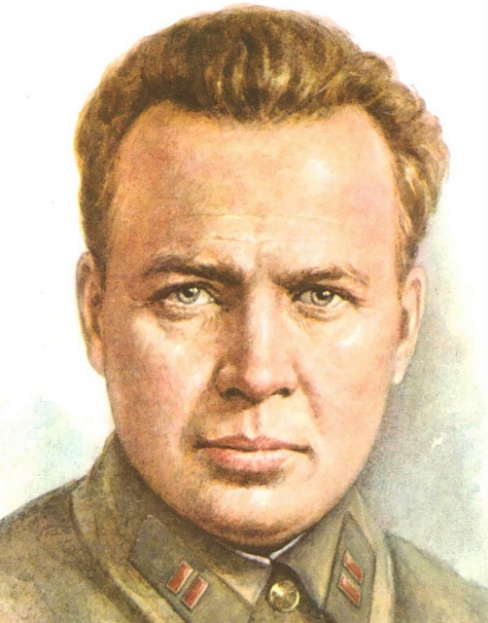 Викторина«По страницам жизни и творчества Аркадия Гайдара»
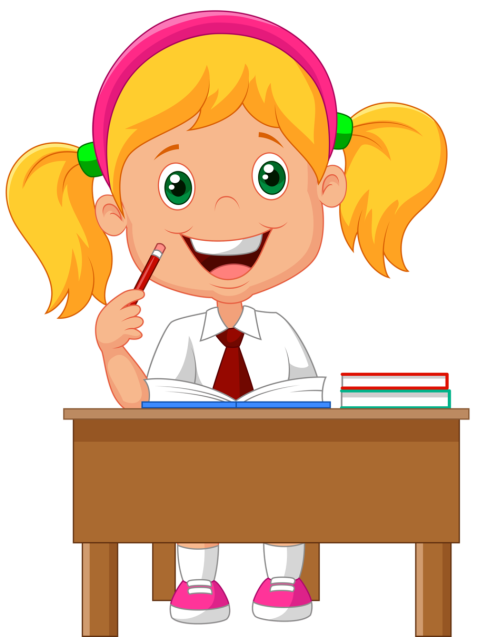 Выполнила: Косырева Татьяна Анатольевна, учитель начальных классов, МОУ «СОШ № 4 им. С.П. Королева»
Аркадий Петрович Гайдар
1. Обыкновенная биография в необыкновенное время (10)
В каком году и где родился Аркадий Гайдар?
А.П. Гайдар  родился 22 января 1904 года в уездном городке Льгов Курской губернии
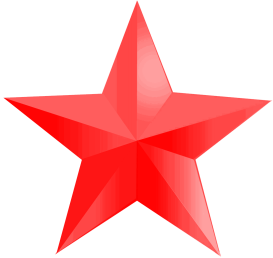 1. Обыкновенная биография в необыкновенное время (30)
Мать Аркадия Гайдара (урожденного Голикова) происходила из дворянской семьи и приходилась дальней родней Лермонтову
Кто из великих русских поэтов приходился Аркадию Гайдару дальним родственником?
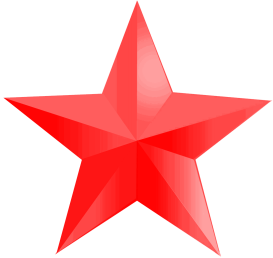 1. Обыкновенная биография в необыкновенное время (50)
Назовите город, где Гайдар учился и ушел на гражданскую войну?
Арзамас
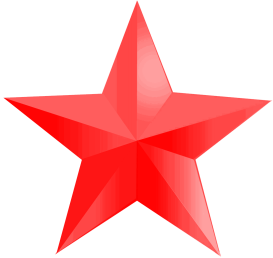 1. Обыкновенная биография в необыкновенное время (70)
16 лет
Сколько лет было А.Гайдару, когда он командовал полком?
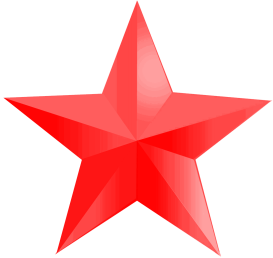 1. Обыкновенная биография в необыкновенное время (100)
Когда и где  погиб 
А. Гайдар?
Аркадий Гайдар погиб в 1941 году недалеко от села Лепляво Каневского района Черкасской области
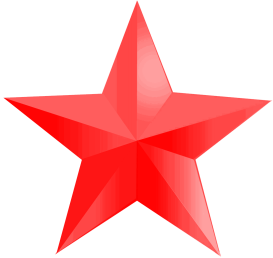 2. Знаете ли вы? (10)
В каком городе жили главные герои «Чук и Гек»?
в  Москве
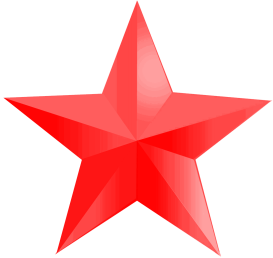 2. Знаете ли вы? (30)
ультиматум
Что отправила команда Тимура шайке Квакина?
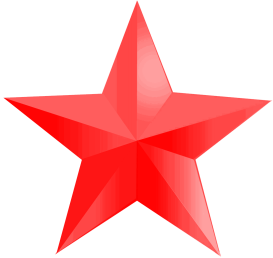 2. Знаете ли вы? (50)
В какой книге мальчики решают задачу: « Ну-ка, сосчитай. Сначала я тебя три раза по шее стукну, а потом еще пять, сколько это всего будет?»
"Дальние страны"
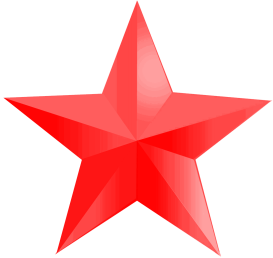 2. Знаете ли вы? (70)
из Дрездена
Откуда приехала девочка Берта в повести «Голубая чашка»?
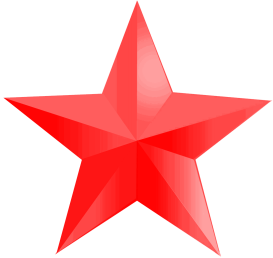 2. Знаете ли вы? (100)
Псевдоним Гайдар впервые появился в ноябре 1925 года в пермской газете «Звезда» под рассказом «Угловой дом»
Под каким из рассказов впервые появился псевдоним Гайдар?
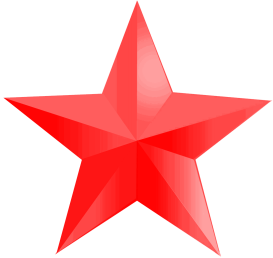 3. Штрихи к портрету (10)
военным
Кем Гайдар мечтал стать?
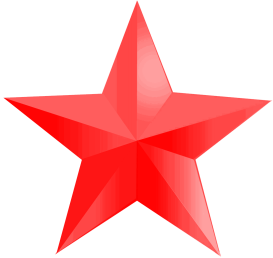 3. Штрихи к портрету (30)
не сбылась мечта – стать военным: контузило в бою, осложнение и врачи признали непригодным к военной службе
Почему Гайдар  стал писателем?
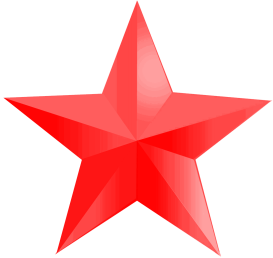 3. Штрихи к портрету (50)
Тимур
Назовите имя сына Гайдара
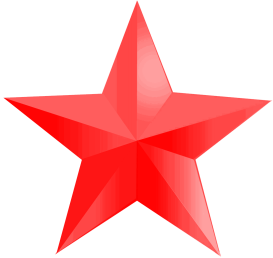 3. Штрихи к портрету (70)
заслуги Гайдара перед литературой  в 1939 были отмечены орденом «Знак Почета»
Какую награду за свое творчество получил Гайдар в 1939 году?
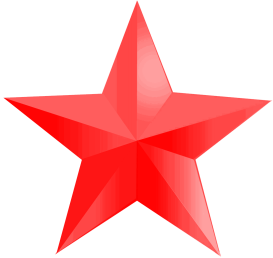 3. Штрихи к портрету (100)
в конце 1963 года писатель посмертно награжден Орденом «Отечественной войны первой степени»
Какую награду Гайдар получил посмертно?
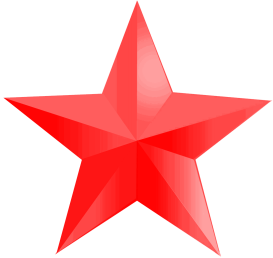 4. Книга и её герои (10)
повесть  «Голубая чашка»
В каком произведении главных героев звали:
Маруся, Светлана, Пашка Букамашкин?
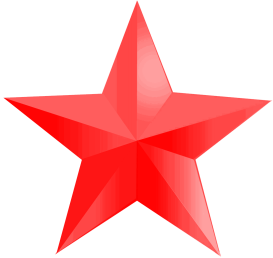 4. Книга и её герои (30)
повесть  «Тимур и его команда»
В каком произведении  главных героев звали: Ольга, Женя, Гейка, Мишка Квакин, Фигура?
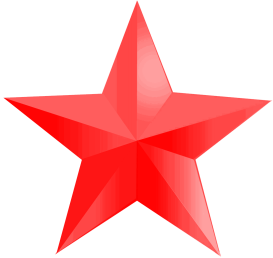 4. Книга и её герои (50)
повесть «Р.В.С»
В каком произведении героев звали: Головень, Козолуп, Димка, Жиган?
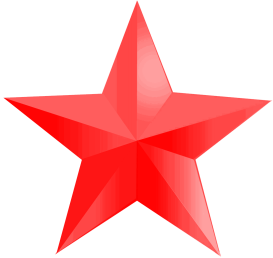 4. Книга и её герои (70)
повесть «Школа»
В какой повести  главных героев звали Галка, Юрий Ваальд, Чубук, Борис Гориков?
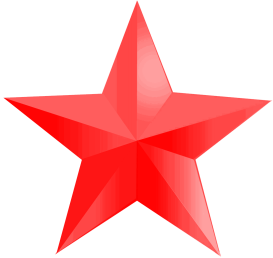 4. Книга и её герои (100)
рассказ «На графских развалинах»
В какой произведении   главных героев звали: Яшка, Валька, Дергач, Хрящ?
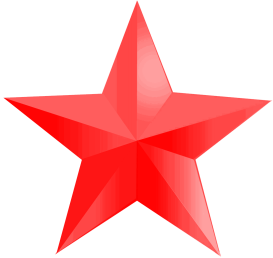 5. «Чук и Гек» (10)
Серёгины
Назовите фамилию семьи.
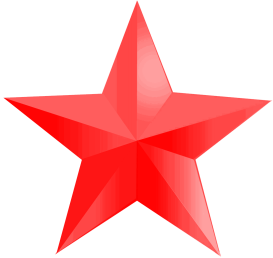 5. «Чук и Гек» (30)
Что передал 
почтальон Чуку?
телеграмму
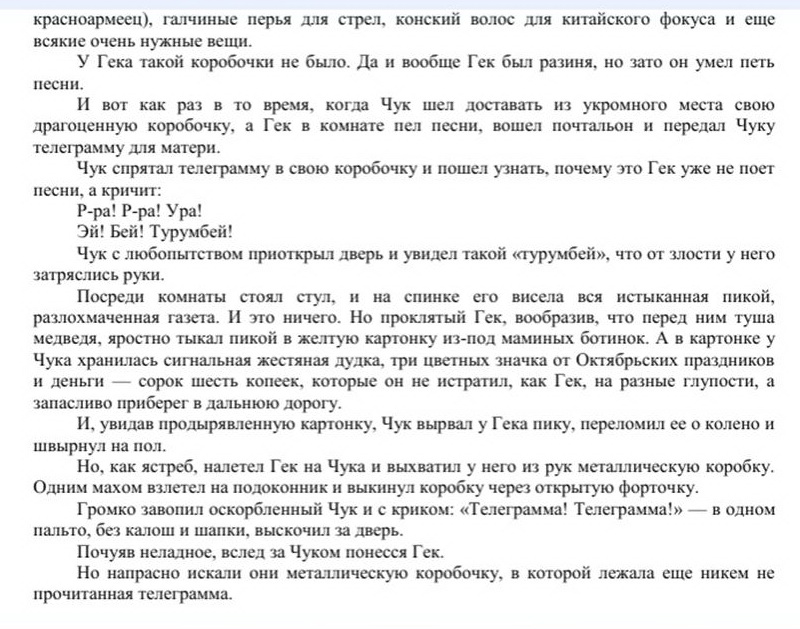 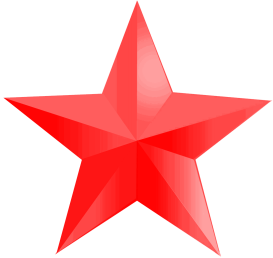 5. «Чук и Гек» (50)
Синие
Как назывались горы, где работал отец мальчиков?
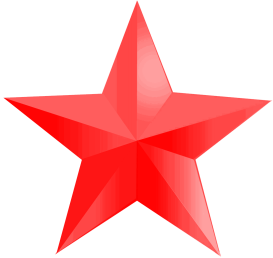 5. «Чук и Гек» (70)
Отец этих двух братьев работал геологом. Его геологическая партия разведывала новые месторождения, а это приносило много пользы стране. Ведь всегда нужны в промышленности и в быту полезные ископаемые - различные руды, нефть, газ.
Кем работал папа Чука и Гека?
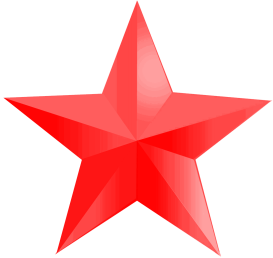 5. «Чук и Гек» (100)
Что такое счастье – это каждый понимал по-своему. Но все вместе люди знали и понимали:
что надо – честно жить. Много – трудиться. Крепко любить и беречь эту счастливую землю.
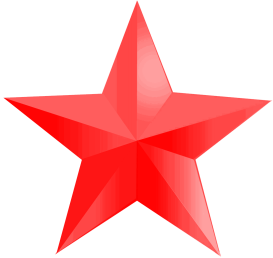 6. «Голубая чашка» (10)
Как решили провести отпуск главные герои?
на даче под Москвой
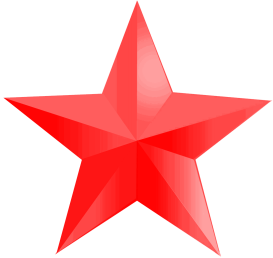 6. «Голубая чашка» (30)
Что мастерили главные герои со своей дочкой?
вертушку
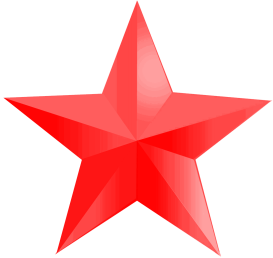 6. «Голубая чашка» (50)
Куда спрятали ключ от дома папа со Светланой, уходя в поход?
под крыльцо
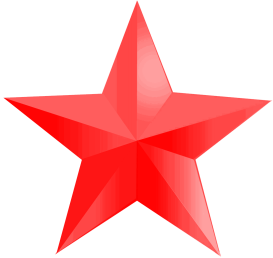 6. «Голубая чашка» (70)
это были военные учения
Почему в поле герои повести встретили  красноармейцев?
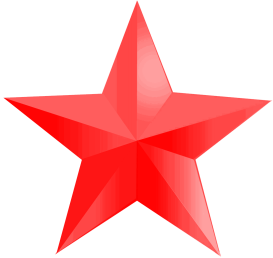 6. «Голубая чашка» (100)
Кто виноват в том, что любимая голубая чашка Маруси разбилась?
злые серые мыши
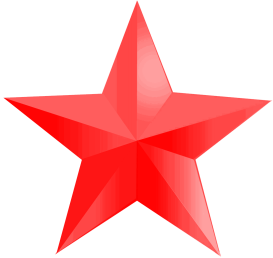 7. «Горячий камень» (10)
Чем старик зарабатывал свой хлеб?
плел корзины, подшивал валенки, сторожил колхозный сад
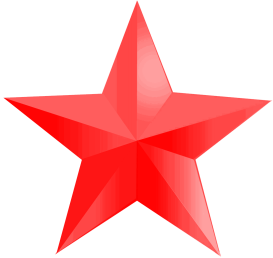 7. «Горячий камень» (30)
Что Ивашка обнаружил на болоте ?
голубой камень
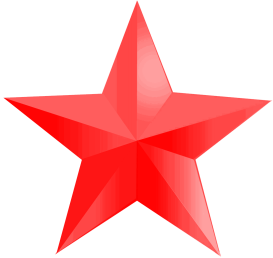 7. «Горячий камень» (50)
Что Ивашка захотел вернуть старику ?
молодость
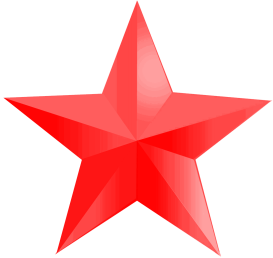 7. «Горячий камень» (70)
Сколько лет было Ивашке?
восемь
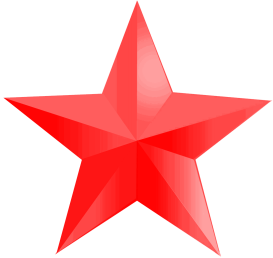 7. «Горячий камень» (100)
камень так и лежит неразбитым
Прошло много лет, что произошло с камнем?
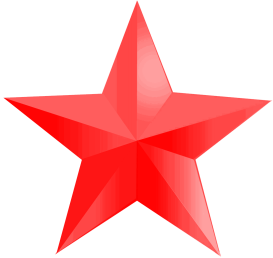 8. «Тимур и его команда» (10)
Где располагалась штаб-квартира тимуровцев?
на чердаке
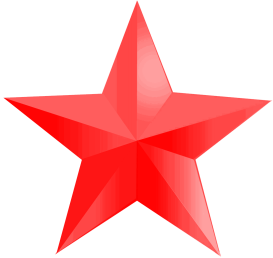 8. «Тимур и его команда» (30)
На каком музыкальном инструменте играла сестра Жени  Ольга?
на аккордеоне
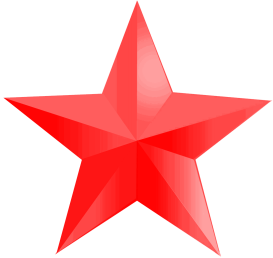 8. «Тимур и его команда» (50)
на дома, из которых люди ушли
 в Красную Армию, на дома, в которых были погибшие красноармейцы
На какие дома ставили звезды ребята из команды Тимура?
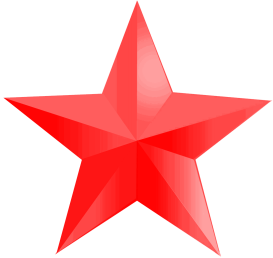 8. «Тимур и его команда» (70)
совершала по ночам налеты на сады мирных жителей, днем играла в карты
Как проводила время шайка Михаила Квакина?
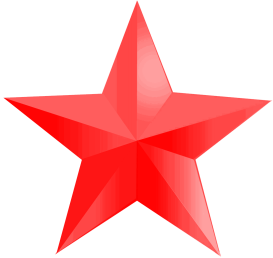 8. «Тимур и его команда» (100)
командир бронедивизиона, полковник
Назовите воинскую должность и воинское звание отца Ольги и Жени
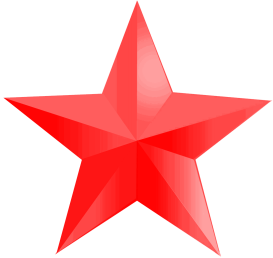 МОЛОДЦЫ